Туристические маршрут«Прислониха – родина Аркадия Пластова»
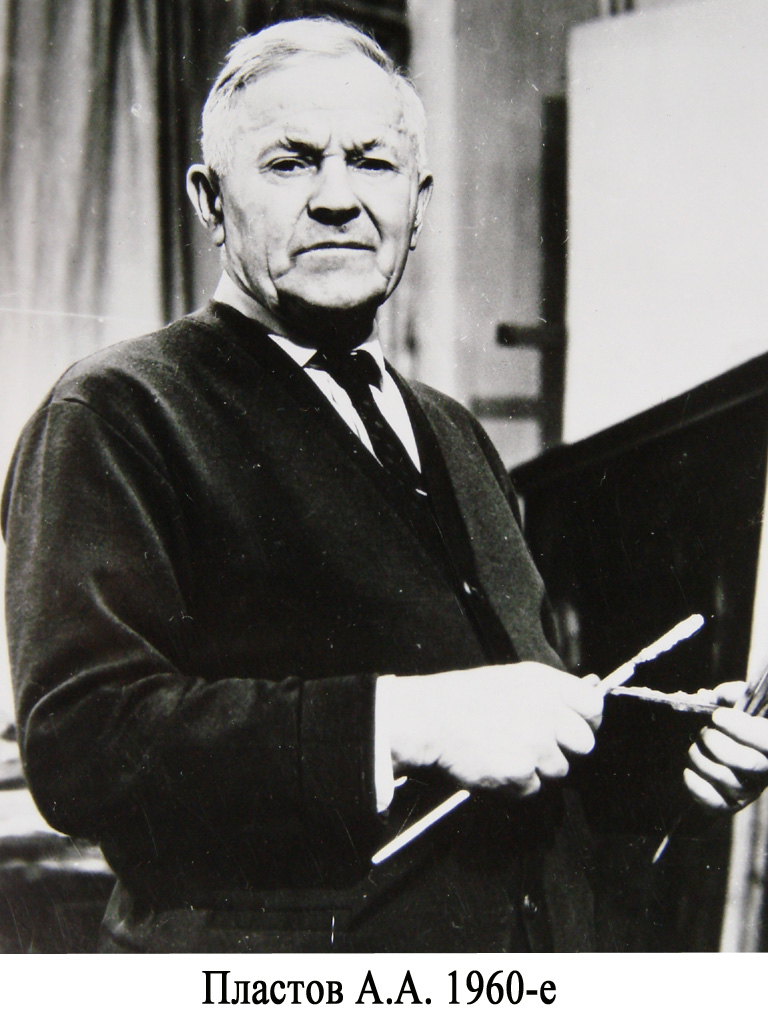 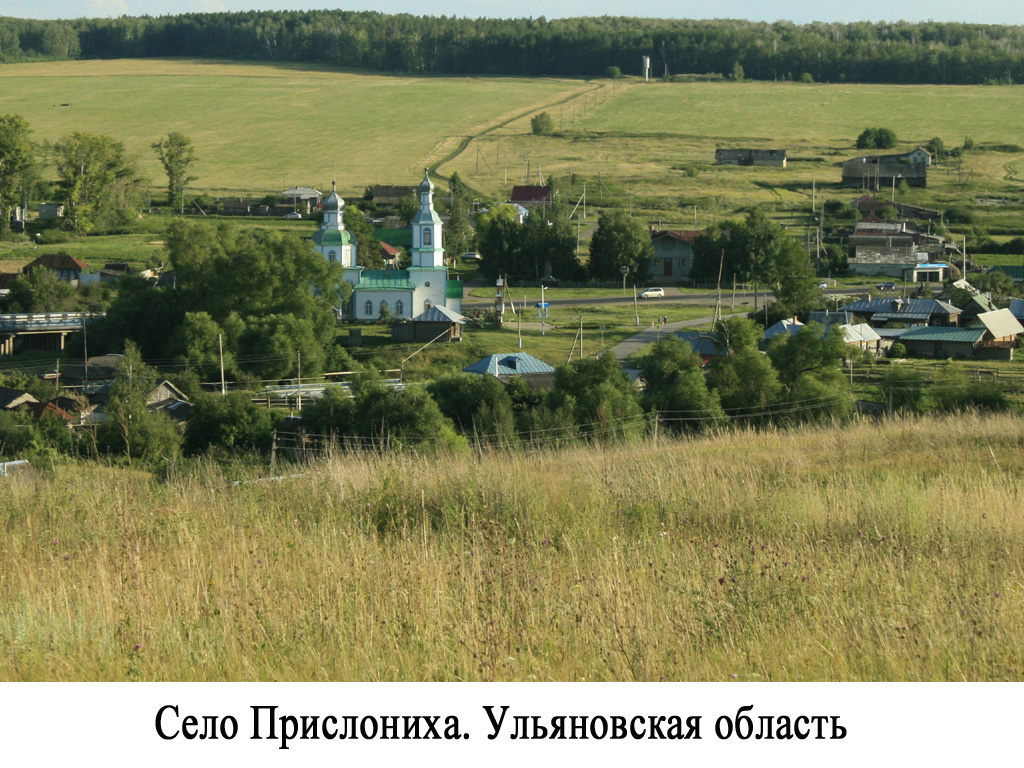 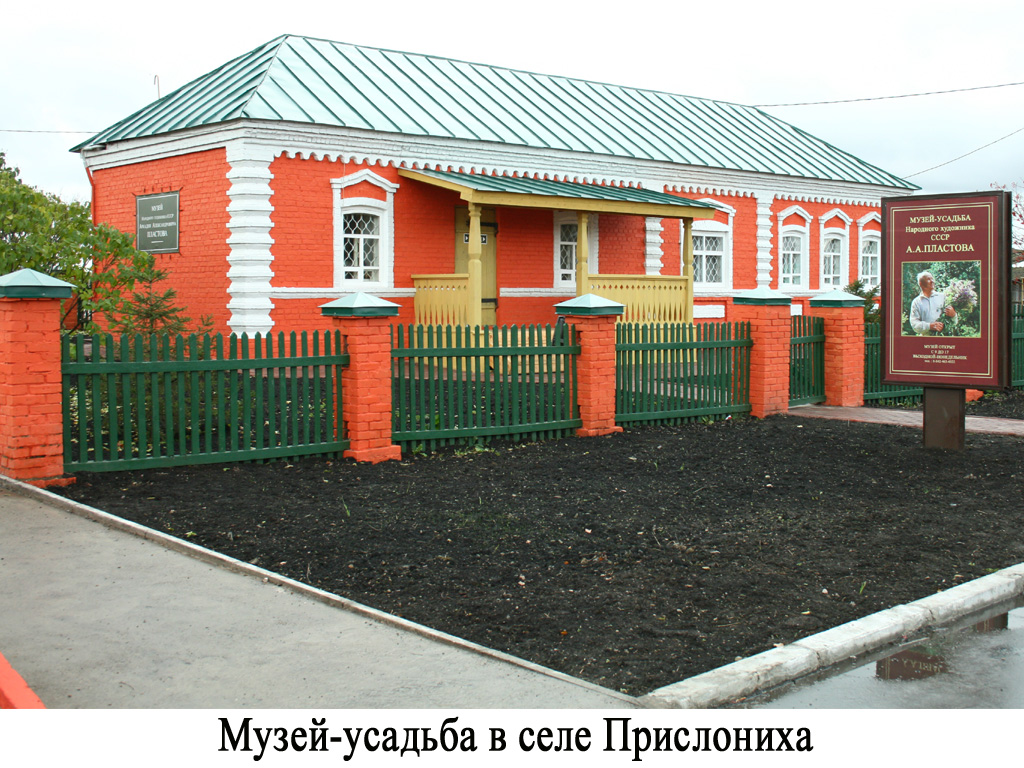 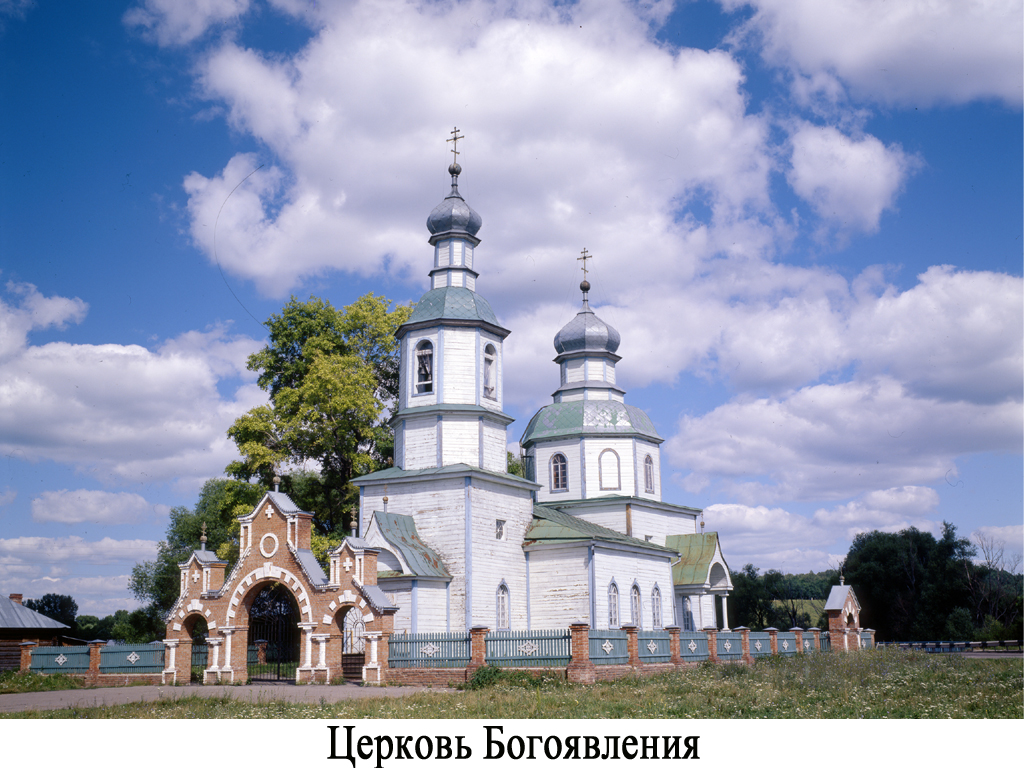 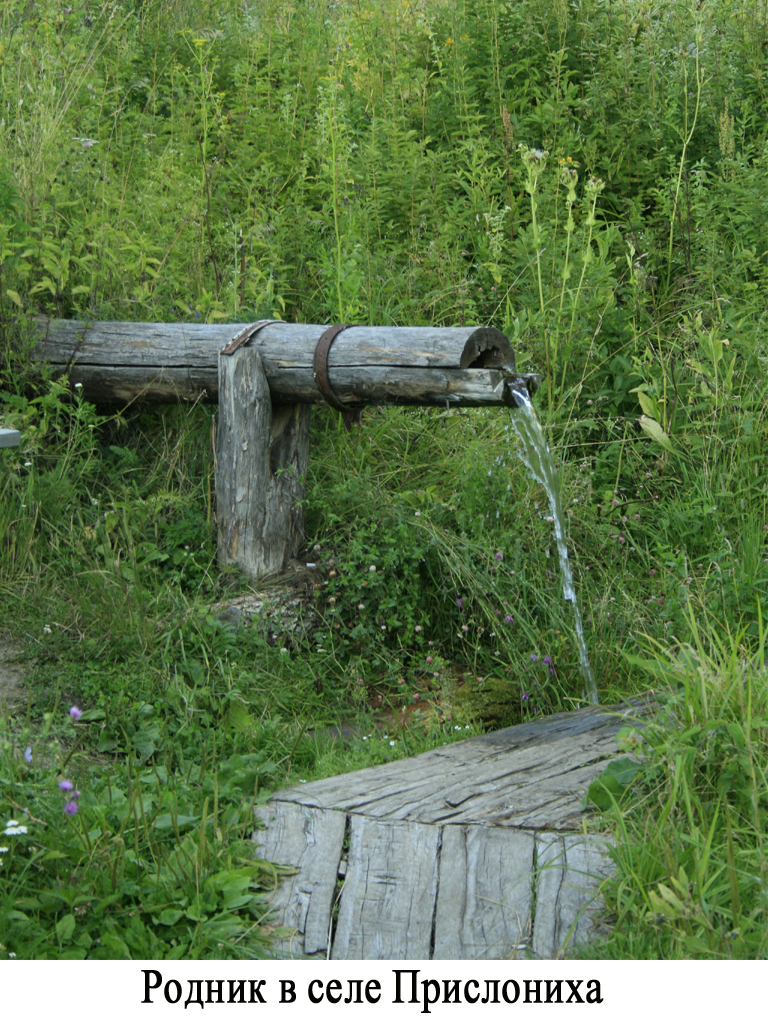 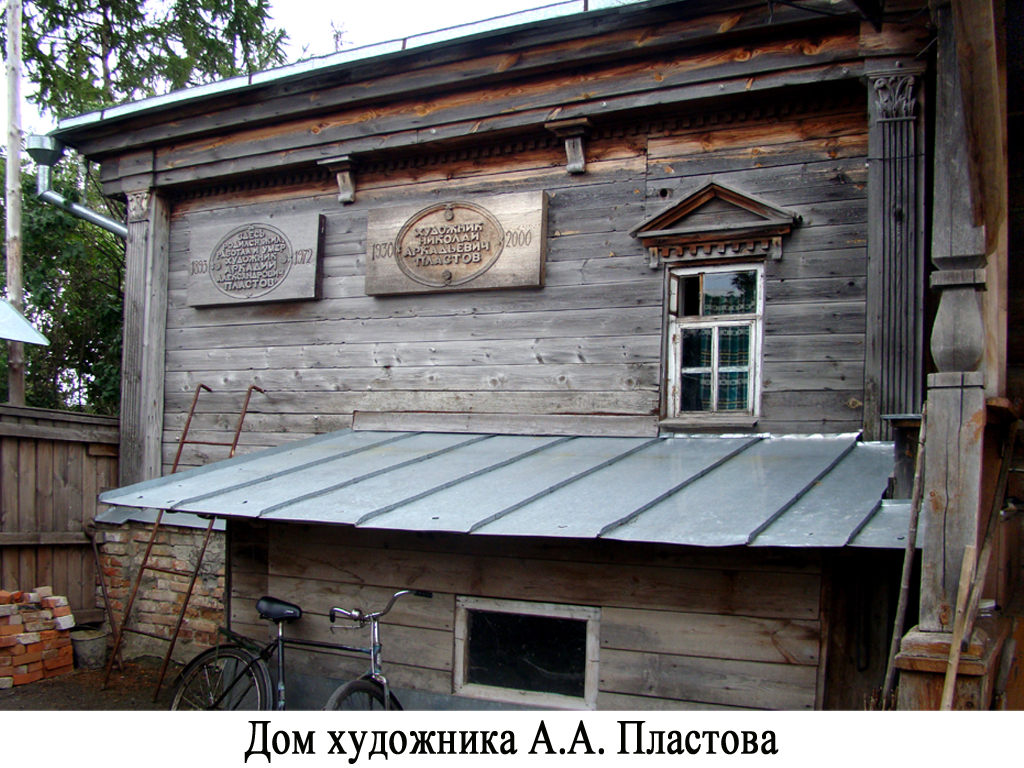 Встреча детей у памятника
Посещение музея-усадьбы
Инсталляция картины А.А. Пластова «Родник»
Общение с домашними животными
Мастер-класс «Рисуем вместе с Пластовым»